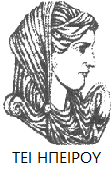 Ελληνική Δημοκρατία
Τεχνολογικό Εκπαιδευτικό Ίδρυμα Ηπείρου
Μηχανογραφημένη Λογιστική ΙI
Διαφύλαξη Λογιστικών Αρχείων (Άρθρο 7)
Χύτης Ευάγγελος
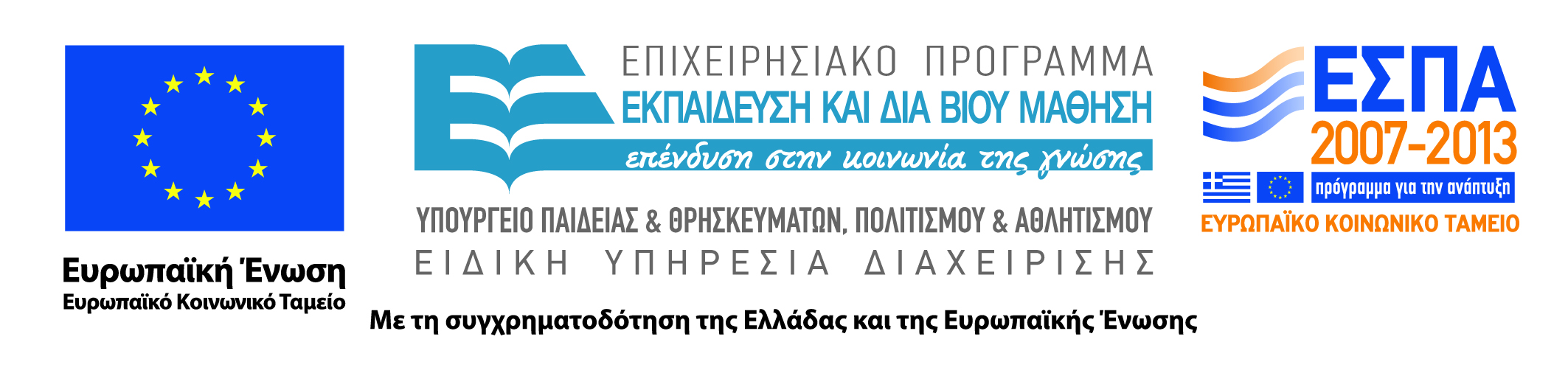 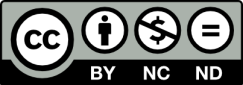 Ανοιχτά Ακαδημαϊκά Μαθήματα στο ΤΕΙ Ηπείρου
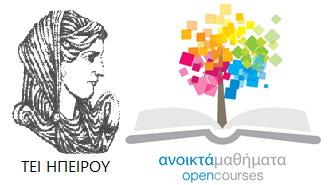 Λογιστικής και Χρηματοοικονομικής
Μηχανογραφημένη Λογιστική IΙ
Ενότητα 13: Διαφύλαξη Λογιστικών Αρχείων (Άρθρο 7)
Χύτης Ευάγγελος
Πρέβεζα, 2015
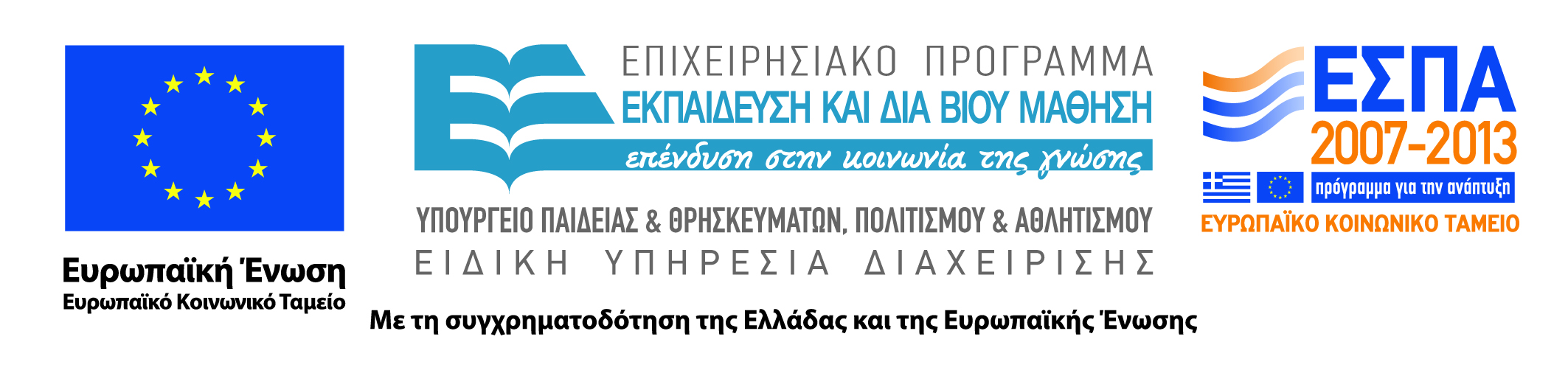 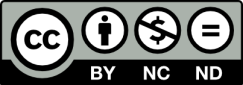 Άδειες Χρήσης
Το παρόν εκπαιδευτικό υλικό υπόκειται σε άδειες χρήσης Creative Commons. 
Για εκπαιδευτικό υλικό, όπως εικόνες, που υπόκειται σε άλλου τύπου άδειας χρήσης, η άδεια χρήσης αναφέρεται ρητώς.
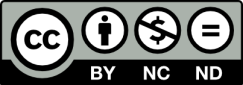 3
Χρηματοδότηση
Το έργο υλοποιείται στο πλαίσιο του Επιχειρησιακού Προγράμματος «Εκπαίδευση και Δια Βίου Μάθηση» και συγχρηματοδοτείται από την Ευρωπαϊκή Ένωση (Ευρωπαϊκό Κοινωνικό Ταμείο) και από εθνικούς πόρους.
Το έργο «Ανοικτά Ακαδημαϊκά Μαθήματα στο TEI Ηπείρου» έχει χρηματοδοτήσει μόνο τη αναδιαμόρφωση του εκπαιδευτικού υλικού.
Το παρόν εκπαιδευτικό υλικό έχει αναπτυχθεί στα πλαίσια του εκπαιδευτικού έργου του διδάσκοντα.
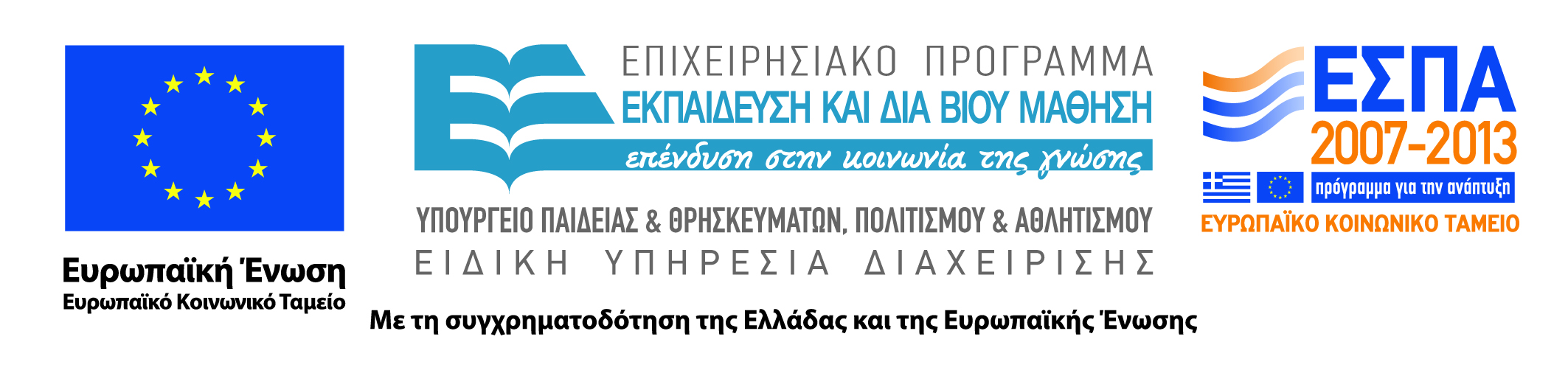 Σκοποί  ενότητας
Στην ενότητα αυτήν θα αναλύσουμε την έννοια και τον σκοπό της διαφύλαξης των λογιστικών αρχείων.
5
Διαφύλαξη Λογιστικών Αρχείων (Άρθρο 7)
Διαφύλαξη λογιστικών αρχείων
1. Το σύνολο των λογιστικών αρχείων που η οντότητα τηρεί σύμφωνα με τις διατάξεις αυτού του νόμου διαφυλάσσονται για το μεγαλύτερο χρονικό διάστημα από: 
 α) Πέντε (5) έτη από τη λήξη της περιόδου. 
β) Το χρόνο που ορίζεται από άλλη νομοθεσία.
6
Διαφύλαξη Λογιστικών Αρχείων (Άρθρο 7)
ΕΡΜΗΝΕΙΑ ΠΟΛ 1003
 7.1.1 Η παράγραφος αυτή αναφέρεται στις προθεσμίες φύλαξης των λογιστικών αρχείων.
 71.2 Από τις διατάξεις του παρόντος νόμου δεν ορίζεται ο τόπος τήρησης και διαφύλαξης των βιβλίων και των στοιχείων. Συνεπώς αυτά μπορούν να τηρούνται και να φυλάσσονται οπουδήποτε, ακόμη και κατά την διάρκεια της περιόδου που αφορούν, με την προϋπόθεση να επιδεικνύονται και να δίνονται στον έλεγχο όταν αυτά ζητηθούν, εντός ευλόγου χρόνου. Σημειώνεται ωστόσο ότι άλλα νομοθετήματα δύναται να ρυθμίζουν με διαφορετικό τρόπο το θέμα της διαφύλαξης των βιβλίων και των στοιχείων (σχετικές και οι διατάξεις του της παρ. 2 του άρθρου 13 του Ν. 4174/2013).
7
Διαφύλαξη Λογιστικών Αρχείων (Άρθρο 7)
2. Τα λογιστικά αρχεία μπορούν να διαφυλάσσονται σε οποιαδήποτε μορφή, εφόσον υπάρχει σύστημα αναζήτησης, εμφάνισης και εκτύπωσης ή αναπαραγωγής αυτών, για τη διευκόλυνση οποιουδήποτε ελέγχου.
8
Διαφύλαξη Λογιστικών Αρχείων (Άρθρο 7)
ΕΡΜΗΝΕΙΑ ΠΟΛ 1003
7.2.1 Η παράγραφος αυτή παρέχει τη δυνατότητα διαφύλαξης σε οποιαδήποτε μορφή (έντυπη ή ηλεκτρονική) των τηρούμενων λογιστικών αρχείων (βιβλίων και στοιχείων), ανεξάρτητα από τον τρόπο τήρησης αυτών (χειρόγραφα ή μηχανογραφικά).
9
Διαφύλαξη Λογιστικών Αρχείων (Άρθρο 7)
7.2.2 Παρέχεται η δυνατότητα, για τους σκοπούς αυτού του νόμου, αρχεία που αρχικά δημιουργούνται σε έντυπη μορφή να ψηφιοποιούνται και να φυλάσσονται στη νέα μορφή ακόμα και κατά τη διάρκεια της εκάστοτε τρέχουσας περιόδου.
10
Διαφύλαξη Λογιστικών Αρχείων (Άρθρο 7)
7.2.3 Η δυνατότητα διαφύλαξης των λογιστικών αρχείων σε ηλεκτρονικά μέσα, κατά τα οριζόμενα στην παράγραφο αυτή, παρέχεται για το σύνολο των τηρούμενων, εκδιδόμενων και λαμβανόμενων λογιστικών αρχείων (βιβλίων και παραστατικών κατά περίπτωση, μετά την 31η Δεκεμβρίου 2014. 
Η δυνατότητα αυτή παρέχεται επίσης και για τα παραστατικά (στοιχεία) με ημερομηνία έκδοσης πριν την 1/1/2015 αλλά δεν παρέχεται για τα τηρούμενα μέχρι 31 Δεκεμβρίου 2014 βιβλία.
11
Διαφύλαξη Λογιστικών Αρχείων (Άρθρο 7)
3. Ειδικά για κάθε τιμολόγιο, διαφυλάσσονται επιπλέον τα δεδομένα που διασφαλίζουν την αυθεντικότητα και την ακεραιότητα του περιεχομένου του, σύμφωνα με τις παραγράφους (1) και (2) του παρόντος άρθρου.
12
Βιβλιογραφία
Καραγιώργος Π. – Πετρίδης Α. (2010), Μηχανογραφημένη Λογιστική, εκδότης: Αφοί Θ.Καραγιώργου Ο.Ε.
Πολλάλης Ι., Βοζίκης Α. (2009), Πληροφορικά Συστήματα Διαχείρισης Επιχειρησιακών Πόρων: Στρατηγικές και Εφαρμογές, εκδότης: UTOPIA Εκδόσεις ΕΠΕ
Βενιέρης Γ., Κοέν Σ., Βλήσμος Ο. (2015), Λογιστικά Πληροφοριακά Συστήματα, εκδότης: Εταιρεία Αξιοποίησης και Διαχείρισης της περιουσίας του Οικονομικού Πανεπιστημίου Αθηνών Α.Ε.
Σημείωμα Αναφοράς
Χύτης Ε. (2015) Μηχανογραφημένη Λογιστική IΙ. ΤΕΙ Ηπείρου. Διαθέσιμο από:
http://oc-web.ioa.teiep.gr/OpenClass/courses/LOGO125/
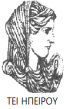 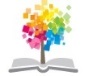 14
ΔΙΑΤΑΡΑΧΕΣ ΦΩΝΗΣ, Ενότητα 0, ΤΜΗΜΑ ΛΟΓΟΘΕΡΑΠΕΙΑΣ, ΤΕΙ ΗΠΕΙΡΟΥ - Ανοιχτά Ακαδημαϊκά Μαθήματα στο ΤΕΙ Ηπείρου
Σημείωμα Αδειοδότησης
Το παρόν υλικό διατίθεται με τους όρους της άδειας χρήσης Creative Commons Αναφορά Δημιουργού-Μη Εμπορική Χρήση-Όχι Παράγωγα Έργα 4.0 Διεθνές [1] ή μεταγενέστερη. Εξαιρούνται τα αυτοτελή έργα τρίτων π.χ. φωτογραφίες, Διαγράμματα κ.λ.π., τα οποία εμπεριέχονται σε αυτό και τα οποία αναφέρονται μαζί με τους όρους χρήσης τους στο «Σημείωμα Χρήσης Έργων Τρίτων».
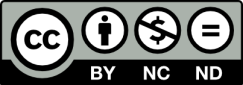 Ο δικαιούχος μπορεί να παρέχει στον αδειοδόχο ξεχωριστή άδεια να  χρησιμοποιεί το έργο για εμπορική χρήση, εφόσον αυτό του  ζητηθεί.
[1]
http://creativecommons.org/licenses/by-nc-nd/4.0/deed.el
Τέλος Ενότητας
Επεξεργασία: Βαφειάδης Νικόλαος
Πρέβεζα, 2015
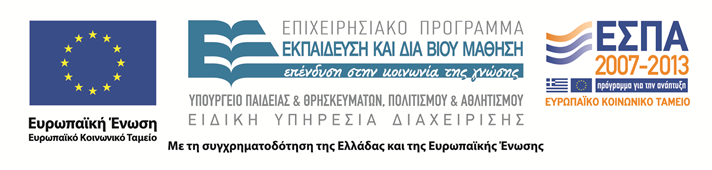 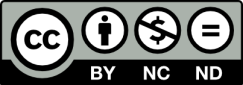 Σημειώματα
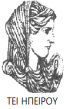 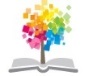 17
ΔΙΑΤΑΡΑΧΕΣ ΦΩΝΗΣ, Ενότητα 0, ΤΜΗΜΑ ΛΟΓΟΘΕΡΑΠΕΙΑΣ, ΤΕΙ ΗΠΕΙΡΟΥ - Ανοιχτά Ακαδημαϊκά Μαθήματα στο ΤΕΙ Ηπείρου
Διατήρηση Σημειωμάτων
Οποιαδήποτε  αναπαραγωγή ή διασκευή του υλικού θα πρέπει  να συμπεριλαμβάνει:

το Σημείωμα Αναφοράς
το  Σημείωμα Αδειοδότησης
τη Δήλωση Διατήρησης Σημειωμάτων
το Σημείωμα Χρήσης Έργων Τρίτων (εφόσον υπάρχει) 

μαζί με τους συνοδευόμενους υπερσυνδέσμους.
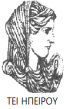 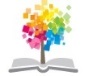 18
ΔΙΑΤΑΡΑΧΕΣ ΦΩΝΗΣ, Ενότητα 0, ΤΜΗΜΑ ΛΟΓΟΘΕΡΑΠΕΙΑΣ, ΤΕΙ ΗΠΕΙΡΟΥ - Ανοιχτά Ακαδημαϊκά Μαθήματα στο ΤΕΙ Ηπείρου
Τέλος Ενότητας
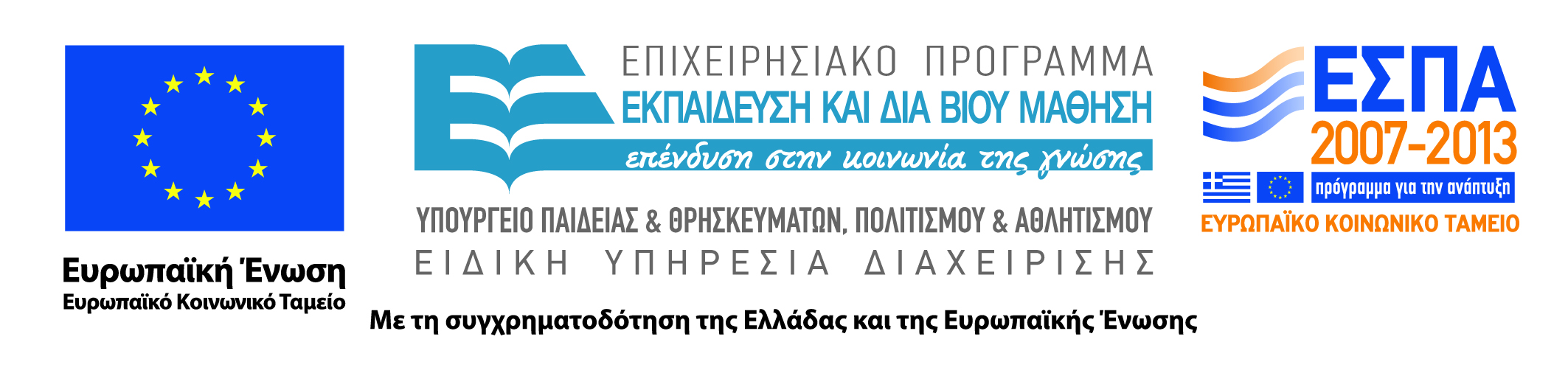 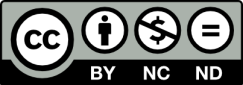